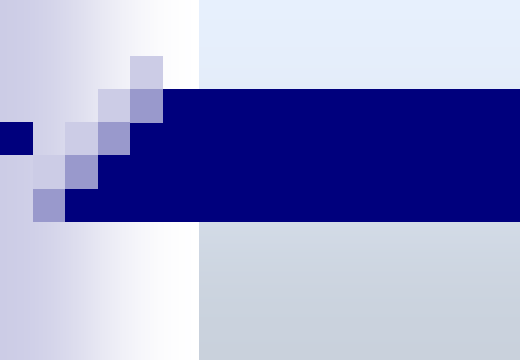 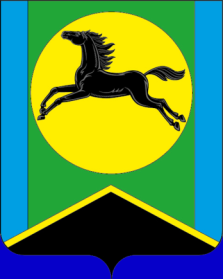 Бюджет для 
Граждан
По исполнению за I квартал 2017 года
Что такое бюджет?
Бюджет – важнейший инструмент регулирования экономики. В нем отражены  цели развития общества и запланированы расходы для их достижения. Кроме того, бюджет – это обязательный для исполнения закон,  являющийся основой системы контроля за сбором и эффективным расходованием бюджетных средств.
Основные параметры бюджета
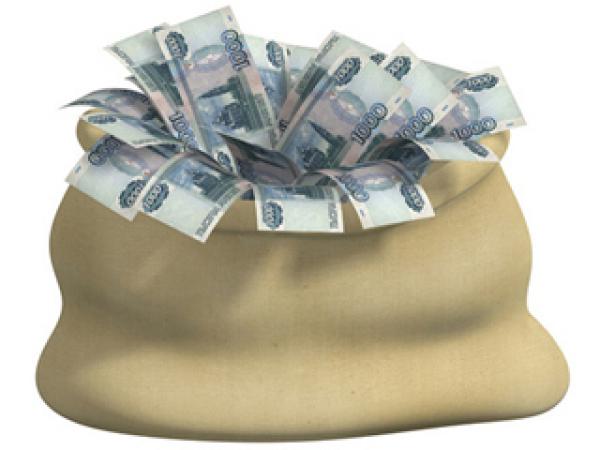 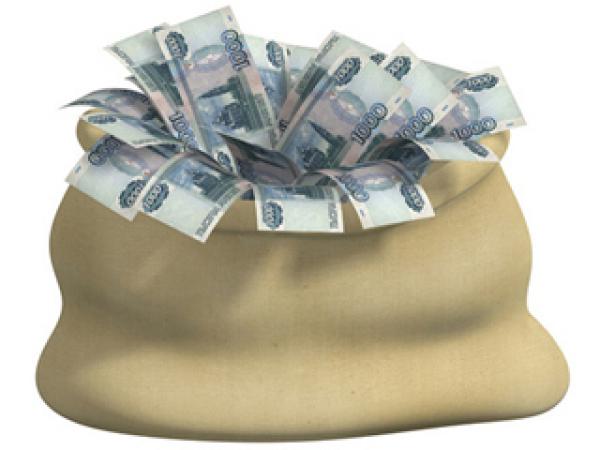 Поступающие в бюджет денежные 
средства или ДОХОДЫ БЮДЖЕТА
Выплачиваемые из бюджета денежные средства или РАСХОДЫ БЮДЖЕТА
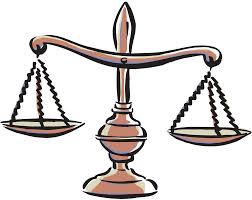 Профицитный
Дефицитный
ДОХОДЫ больше РАСХОДОВ
ДОХОДЫ меньше РАСХОДОВ
ИЗЛИШКИ СРЕДСТВ НАПРАВЛЯЮТ В НАКОПЛЕНИЯ
НЕДОСТАЮЩИЕ СРЕДСТВА БЕРУТ В ДОЛГ ИЛИ ИЗ НАКОПЛЕНИЙ
Доходы бюджета
Доходы бюджета – денежные средства, поступающие в распоряжение органов местного самоуправления.
Налоговые доходы
Неналоговые доходы
Безвозмездные поступления
-акцизы: 1 086 тыс.руб.
-налоги на совокупный доход: 3 333.5 тыс.руб.
-налог на доходы физических лиц 102 415.15 тыс.руб.
-земельный налог: 879 тыс.руб.
-доходы от использования государственного имущества 31 651 тыс.руб.
-штрафы за нарушения законодательства о налогах и сборах: 952.8 тыс.руб.
-безвозмездные поступления от других бюджетов бюджетной системы: 371 280.7 тыс.руб.
Основные параметры местного бюджета на 2017 год
Доходы – 522725,65 тыс.руб.
Расходы- 526753,35 тыс.руб.
.
Перечень муниципальных программ, предусмотренных к финансированию из местного бюджета в  2017 году
*Примечание: В декабре был произведен возврат бюджетного кредита 2 124 тыс.руб.
Спасибо за внимание